Be an Active Bystander: Small Group Discussion to Address Gender Bias in Academic Medicine at a Military Institution
Dana Nguyen, MD, FAAFP
FM Clerkship Director
Emma Basaran
SOM, Class of 2019
Uniformed Services University
Bethesda, MD
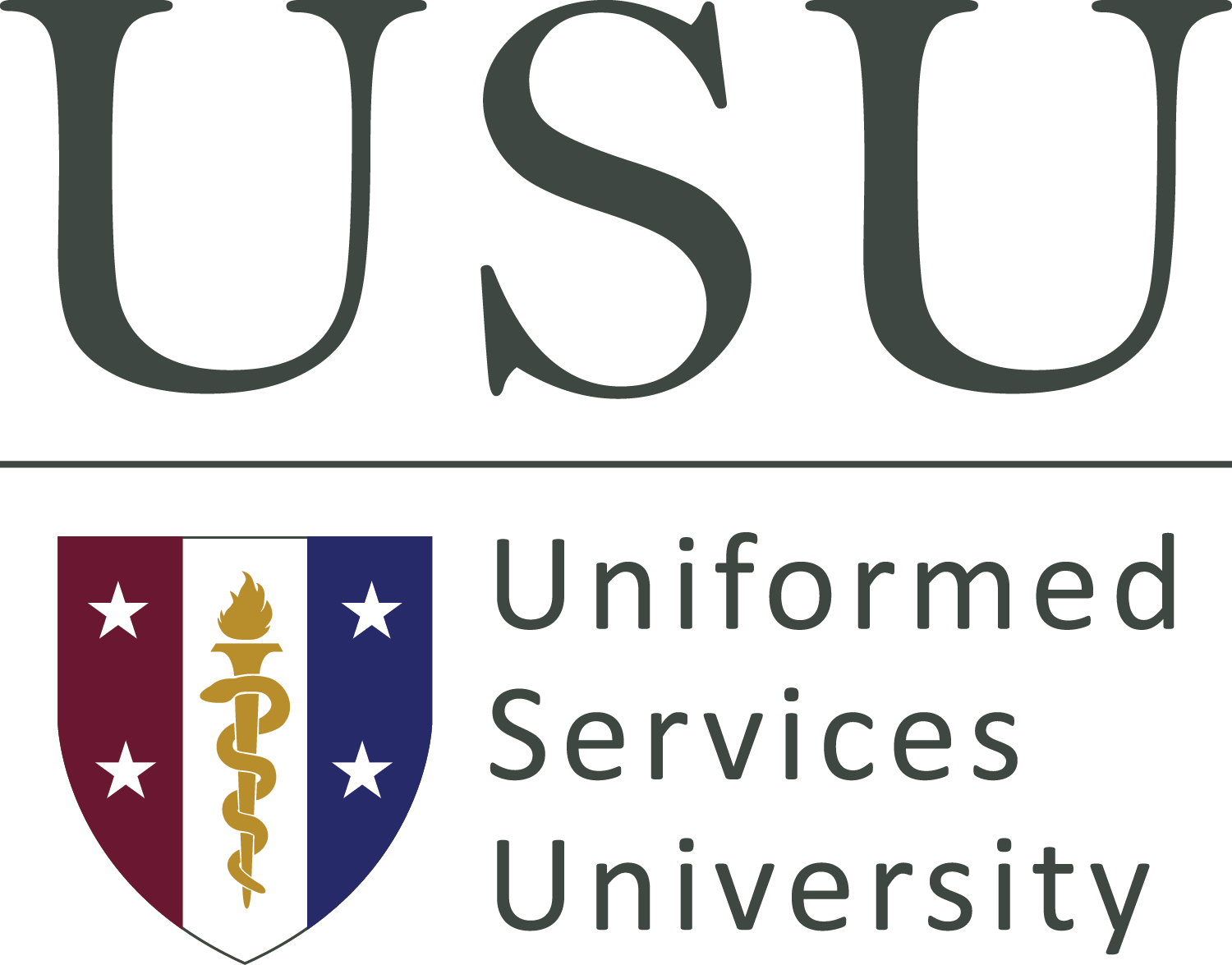 Disclosures
None
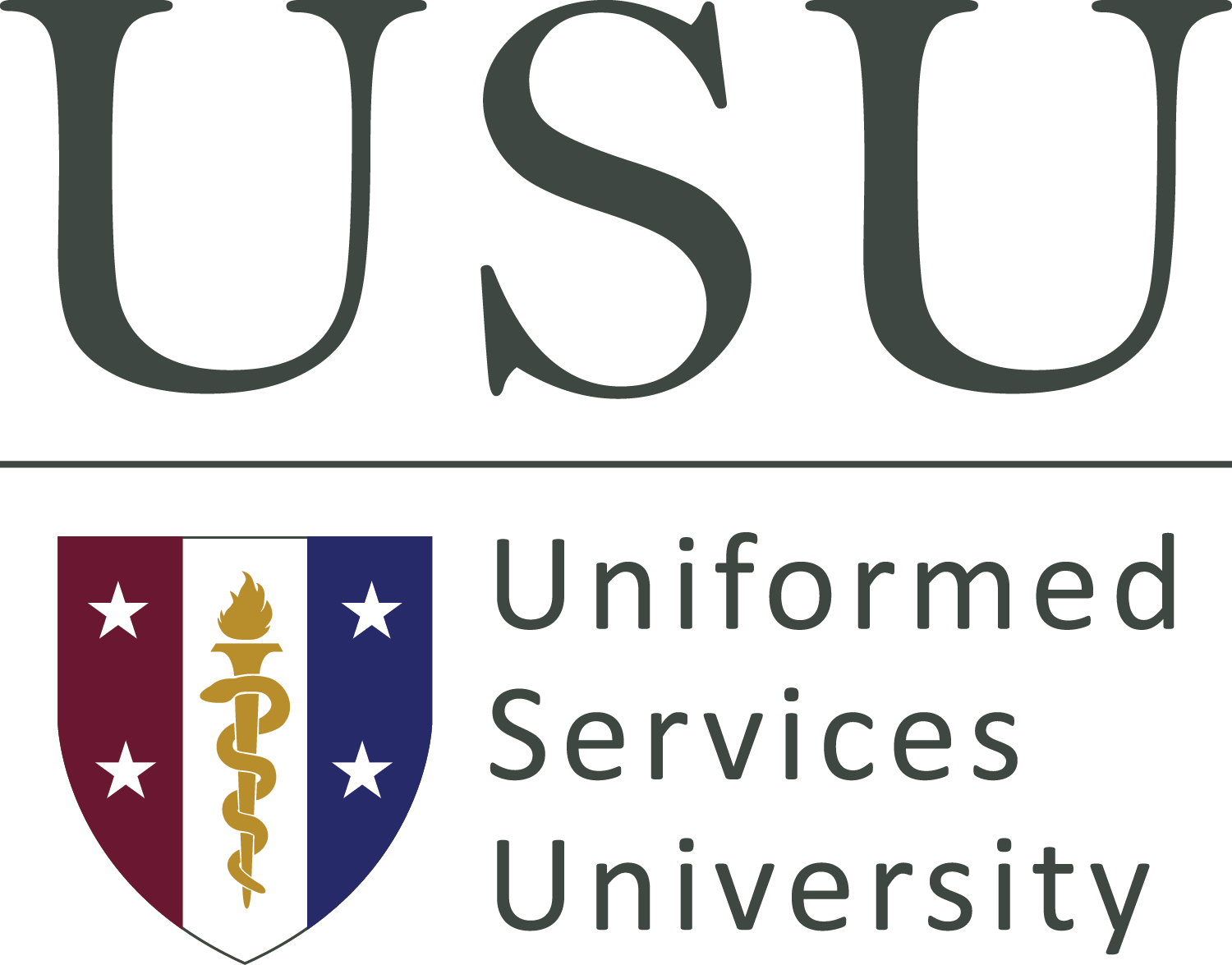 Background
Complex environment of USU
Junior learners and faculty are most susceptible to sexual harassment or gender bias
Evidence that gender bias and barriers to reporting incidents occur 
Community wide action through individual efforts is more effective at promoting confidence and willingness to intervene
[Speaker Notes: - Complex environment with multiple layers of hierarchy among students and faculty, inclusive of both academic and military ranks

Junior learners and faculty are most susceptible to sexual harassment or gender bias, yet can be the most powerless in addressing the problem
Research suggests that bystander awareness that promotes community wide action through individual efforts is more effective at promoting confidence and willingness to intervene.

The operational environment at the Uniformed Services University (USU) is complex, with multiple layers of hierarchy among students and faculty, inclusive of both academic and military ranks. Junior learners and faculty are most susceptible to sexual harassment or gender bias, yet can be the most powerless in addressing the problem. USU climate surveys demonstrate evidence that gender bias and barriers to reporting incidences are occurring at USU. Research in education regarding prevention of sexual harassment and sexual assault, particularly in academic spaces, suggests that bystander awareness that promotes community-wide action through individual efforts is more effective at promoting confidence and willingness to intervene.]
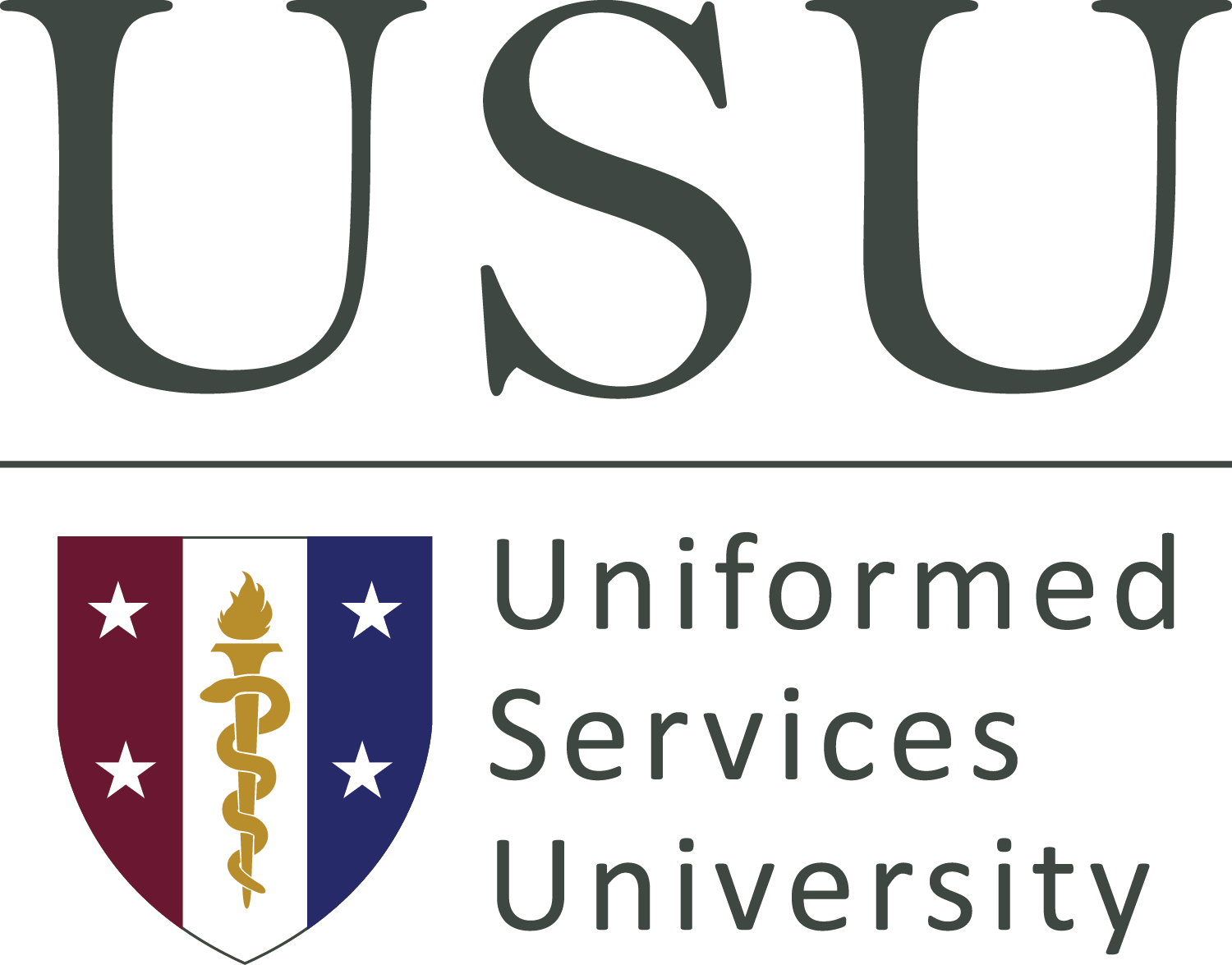 MethodsBUILD A TEAM!
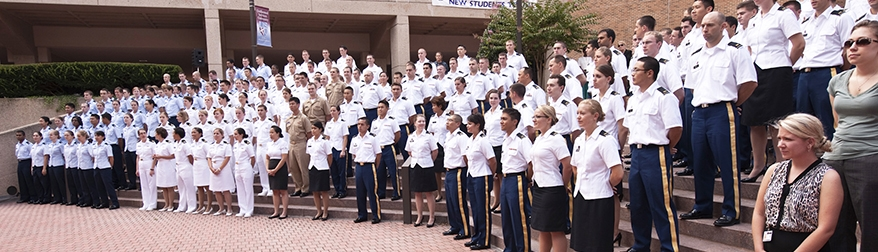 [Speaker Notes: Include multiple students and faculty
Reviewed multiple surveys to identify barriers to reporting and attitudes regarding gender bias and sexual harassment
A targeted needs assessment to identify which groups are susceptible and any potential advocates within those groups

Identify a Problem
Utilized Command Climate Surveys, Defense Equal Opportunity Climate Survey (DEOCS) to identify barriers to reporting and attitudes regarding gender bias and sexual harassment
Proposed Sexual Harassment and Sexual Assault Prevention Action Plan in November 2017; approved by USU Brigade December 2017
Targeted Needs Assessment
Identify groups at USU for curriculum to tailor curriculum to those communities
Identify peers within those groups to present curriculum
Educational Strategies
USU promotional video “It’s On Us” to highlight the importance of bystander intervention to prevent gender bias, harassment and assault
Peer discussion-based curriculum to promote dialogue regarding perceptions of gender bias and sexual harassment
Organized curriculum with videos and suggested articles to give participants the tools required to engage in appropriate discussion
Find journal articles and opinion-editorial articles specific to the above-identified USU groups to include in curriculum
Discussion questions for the peer-moderator of the discussion to utilize in focusing the conversation.
Identify discussion questions that allow curriculum participants to discuss bystander intervention and to identify strengths and weaknesses within themselves and the USU community at large to promote bystander awareness
Identify discussion questions that allow curriculum participants to respond to the information presented in the curriculum
Identify discussion questions that allow curriculum participants to identify ways that gender bias and harassment affects the USU campus as a whole [distracts from the mission, erodes trust etc.]
Ideas for other activities around campus:
Optional pledge to be active bystander by members of the USU community
Documentary viewings followed by discussion groups
Guest Speaker event
Implementation
USU leadership to disseminate request to particular groups within the university to encourage active participation in SAPTF curriculum
Coordinate with NSA Bethesda SAPR/SARC to identify events and programs base-wide that promote our goals and objectives


As part of the Preliminary Action Plan, we proposed creating a month of events to address gender bias, harassment and discrimination. These events include: developing a curriculum to be used in peer groups discussing bystander awareness and organizing a speaker event. The curriculum was designed to address different members of the USU community including, military and civilian researchers, students, and faculty. Each small group discussion is designed to be lead by a peer of that particular group. Initial deliveries of the curriculum were well received, so we plan to continue to provide the curriculum throughout the year. Data gathered will address changes in attitudes towards gender bias, harassment and sexual assault stratified by gender, age, and race.]
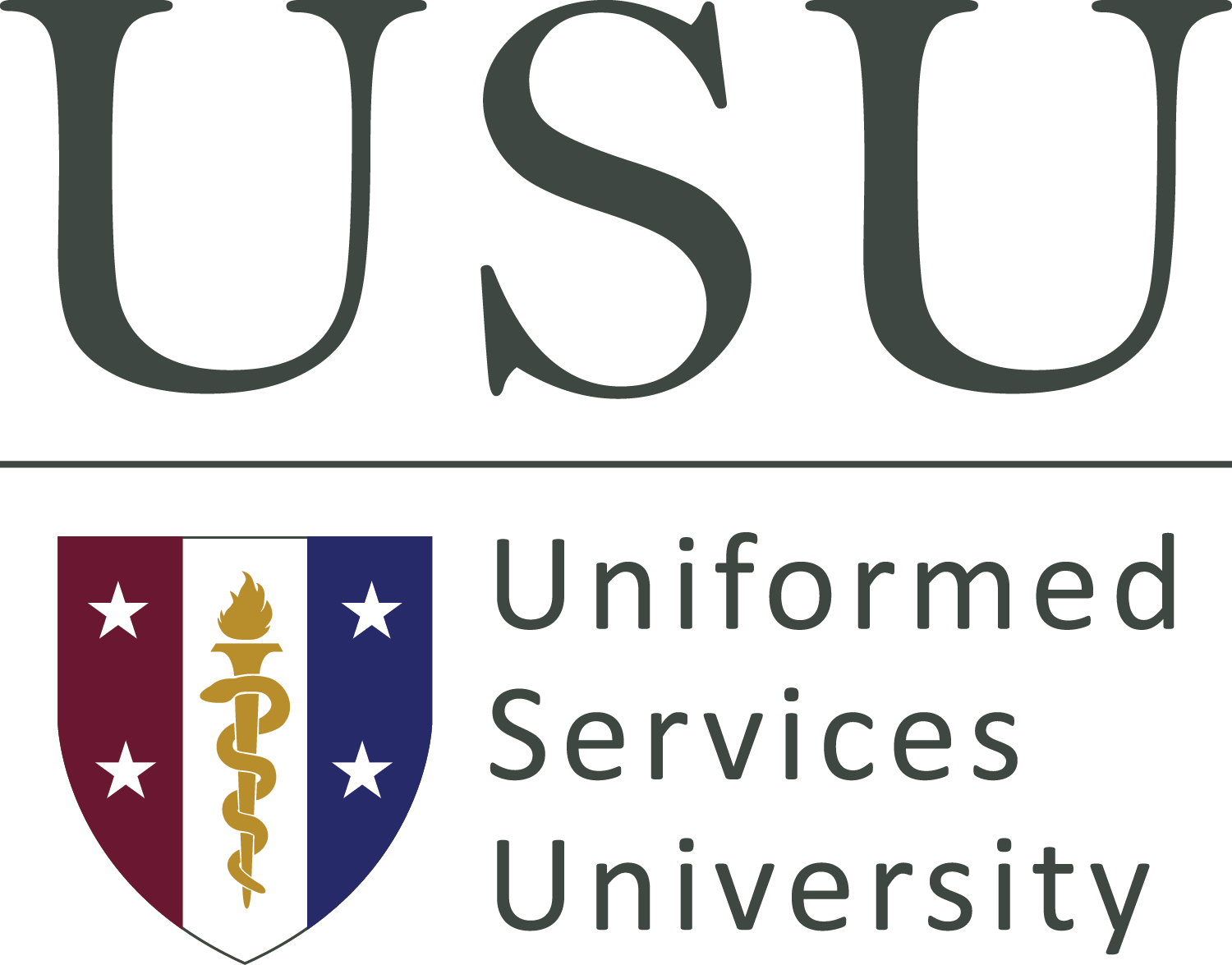 MethodsADVOCATE and ADVERTISE
Command, Dean, Human Resources, Student Groups
It’s On Us, USU Chapter
Organize multiple events for Sexual Assault Awareness and Prevention Month
[Speaker Notes: include the Command, Dean, Human Resources, and Student and Faculty Groups
Formation of our own “It’s On Us” campaign.
Organized multiple events for Sexual Assault and Awareness and Prevention Month (April 2018)
“It’s On US” -> calendar of events, activities
including guest speaker [retired Army Colonel Dr. Kevin O’Connor], Lean In Circle discussion groups regarding gender bias in the workforce, Diversity Officer-led discussions of consent (that drinking tea video!!), and finally our curriculum, which we will discuss as part of this presentation


Identify a Problem
Utilized Command Climate Surveys, Defense Equal Opportunity Climate Survey (DEOCS) to identify barriers to reporting and attitudes regarding gender bias and sexual harassment
Proposed Sexual Harassment and Sexual Assault Prevention Action Plan in November 2017; approved by USU Brigade December 2017
Targeted Needs Assessment
Identify groups at USU for curriculum to tailor curriculum to those communities
Identify peers within those groups to present curriculum
Educational Strategies
USU promotional video “It’s On Us” to highlight the importance of bystander intervention to prevent gender bias, harassment and assault
Peer discussion-based curriculum to promote dialogue regarding perceptions of gender bias and sexual harassment
Organized curriculum with videos and suggested articles to give participants the tools required to engage in appropriate discussion
Find journal articles and opinion-editorial articles specific to the above-identified USU groups to include in curriculum
Discussion questions for the peer-moderator of the discussion to utilize in focusing the conversation.
Identify discussion questions that allow curriculum participants to discuss bystander intervention and to identify strengths and weaknesses within themselves and the USU community at large to promote bystander awareness
Identify discussion questions that allow curriculum participants to respond to the information presented in the curriculum
Identify discussion questions that allow curriculum participants to identify ways that gender bias and harassment affects the USU campus as a whole [distracts from the mission, erodes trust etc.]
Ideas for other activities around campus:
Optional pledge to be active bystander by members of the USU community
Documentary viewings followed by discussion groups
Guest Speaker event
Implementation
USU leadership to disseminate request to particular groups within the university to encourage active participation in SAPTF curriculum
Coordinate with NSA Bethesda SAPR/SARC to identify events and programs base-wide that promote our goals and objectives


As part of the Preliminary Action Plan, we proposed creating a month of events to address gender bias, harassment and discrimination. These events include: developing a curriculum to be used in peer groups discussing bystander awareness and organizing a speaker event. The curriculum was designed to address different members of the USU community including, military and civilian researchers, students, and faculty. Each small group discussion is designed to be lead by a peer of that particular group. Initial deliveries of the curriculum were well received, so we plan to continue to provide the curriculum throughout the year. Data gathered will address changes in attitudes towards gender bias, harassment and sexual assault stratified by gender, age, and race.]
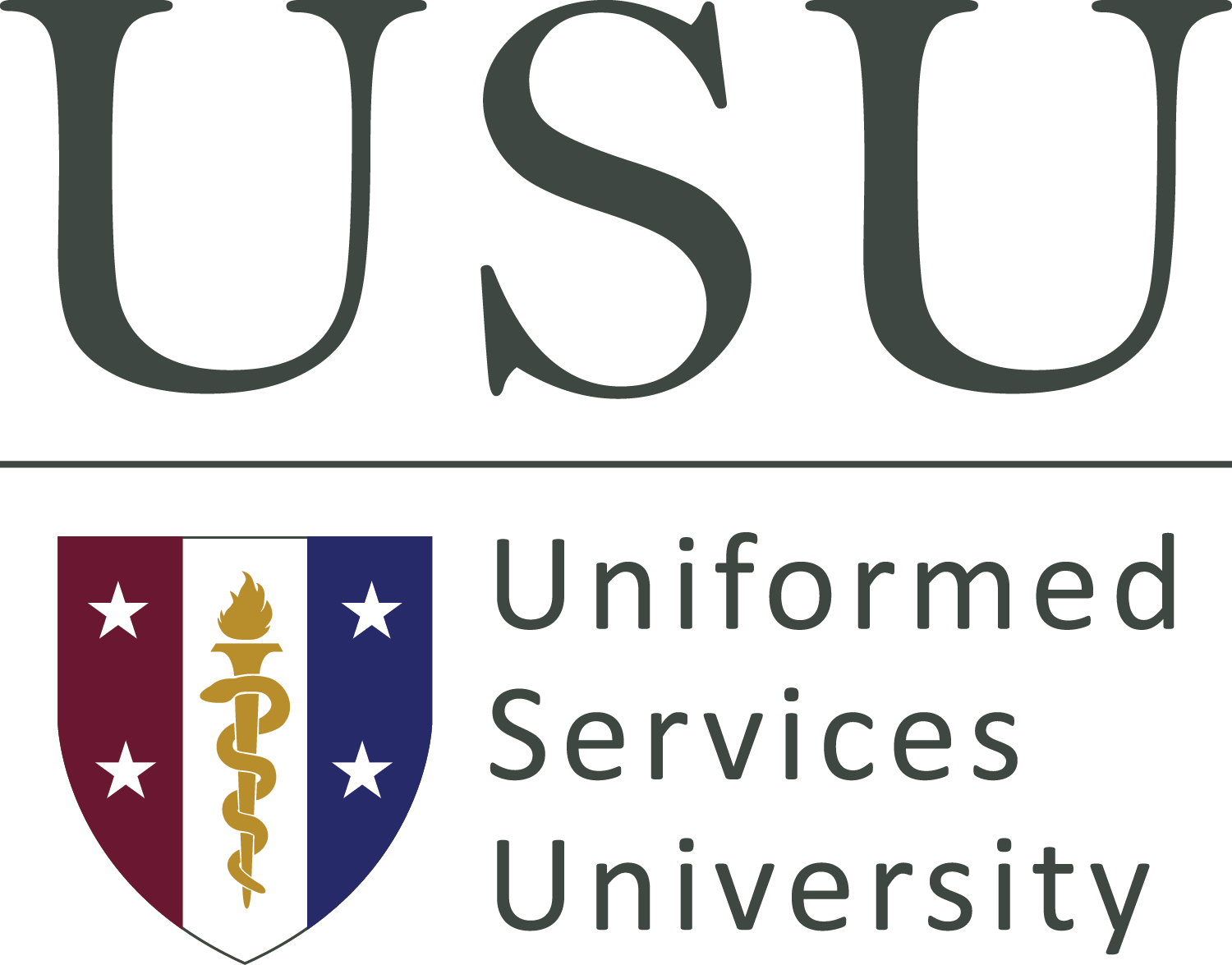 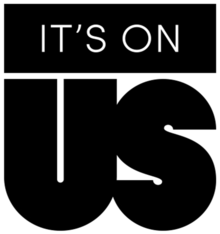 [Speaker Notes: The “It’s On Us” campaign is primarily associated with undergraduate universities. However, we wanted to adapt the campaign to fit the needs of our unique military medical school. We sought to include all faces of our community, including military and civilian members, learners and teachers, and our school leadership when creating our video to advertise our curriculum and events to promote bystander awareness.

-This is usually an undergraduate thing, but we wanted to show how important it is to
-Included different faces (dean, faculty, staff)]
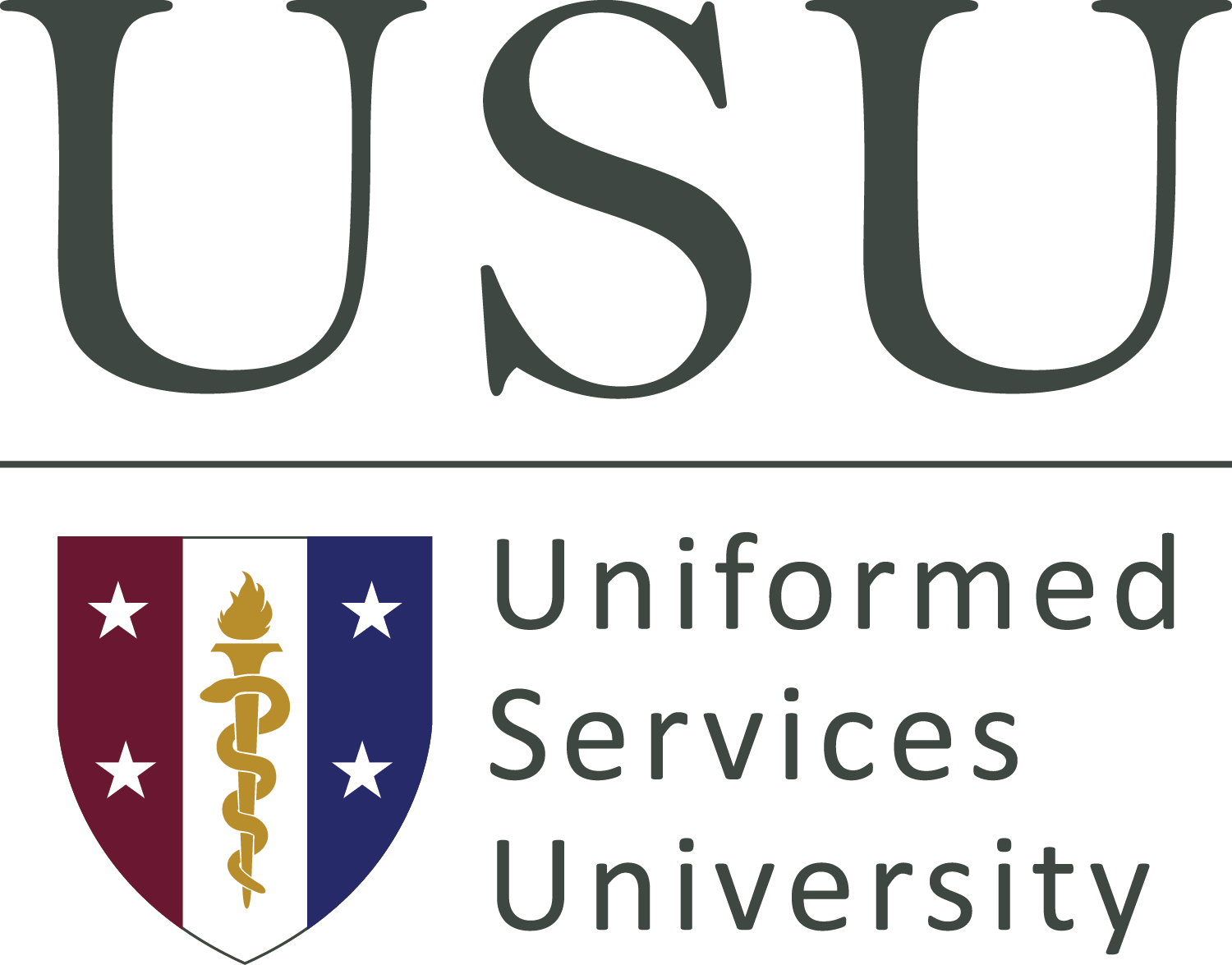 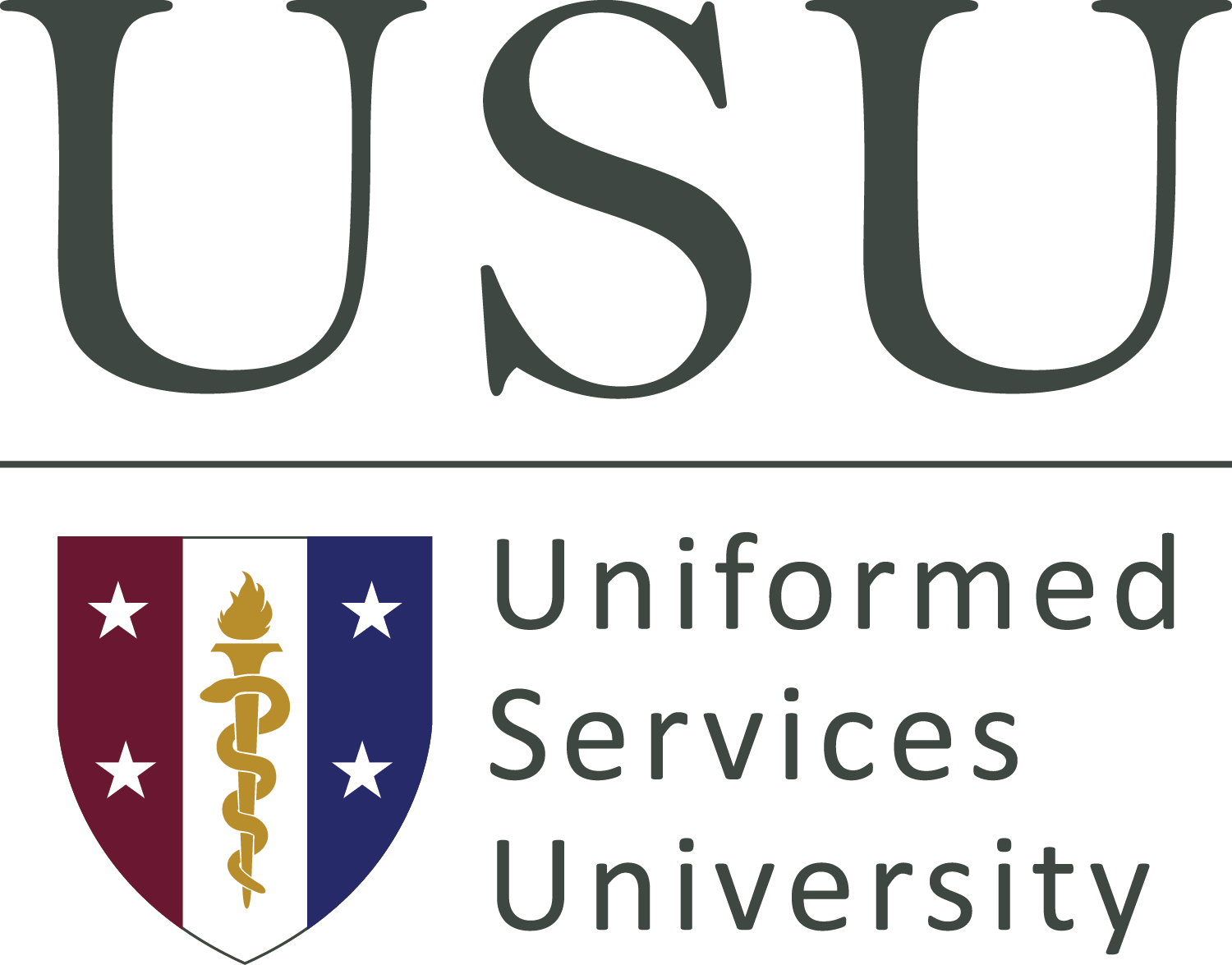 MethodsINCREASE AWARENESS THROUGH COMMUNITY DIALOGUE
Curriculum Development
Small Group Discussions
[Speaker Notes: We developed our curriculum by starting with an assessment of our university’s needs. Research in education regarding prevention of sexual harassment and sexual assault, particularly in academic spaces, suggests that bystander awareness that promotes community-wide action through individual efforts is more effective at promoting confidence and willingness to intervene.

A lot of the time “sexual harassment and assault prevention” trainings can come across as “someone else’s problem”, so we wanted to create a curriculum that would not only enable people to identify a problem in situations they previously were unable to, but also have the tools to de-escalate and prevent harassment. Additionally, we hoped to create a dialogue that would help individuals see the continuum of sexual harassment and assault to further highlight the importance of being an active bystander to prevent these situations from happening or escalating.

*** Go through curriculum
Objectives and Audience -> peer led is much more effective than a lecture
Participant Ground rules -> a concept borrowed from SOM reflective practice sessions in order to create a safe space
Articles -> we compile through our own “It’s On Us” student group and from suggestions of faculty and staff
Video -> the same one you saw
Discussion -> by including discussion questions we allow someone with minimal experience facilitating a discussion about bystander awareness to engage a peer group. These discussion questions build in order to demonstrate how gender bias can lead to sexual harassment, which then creates an environment where assault is more likely to happen. These questions place the participants as part of the solution, which assists in preventing the idea that this is solely a “women’s problem” or that “all men are to blame”
Conclusion -> finally we close with some USU-specific resources and sum up the goal of the curriculum
Survey-> partiicpants are then asked to fill out a post-survey]
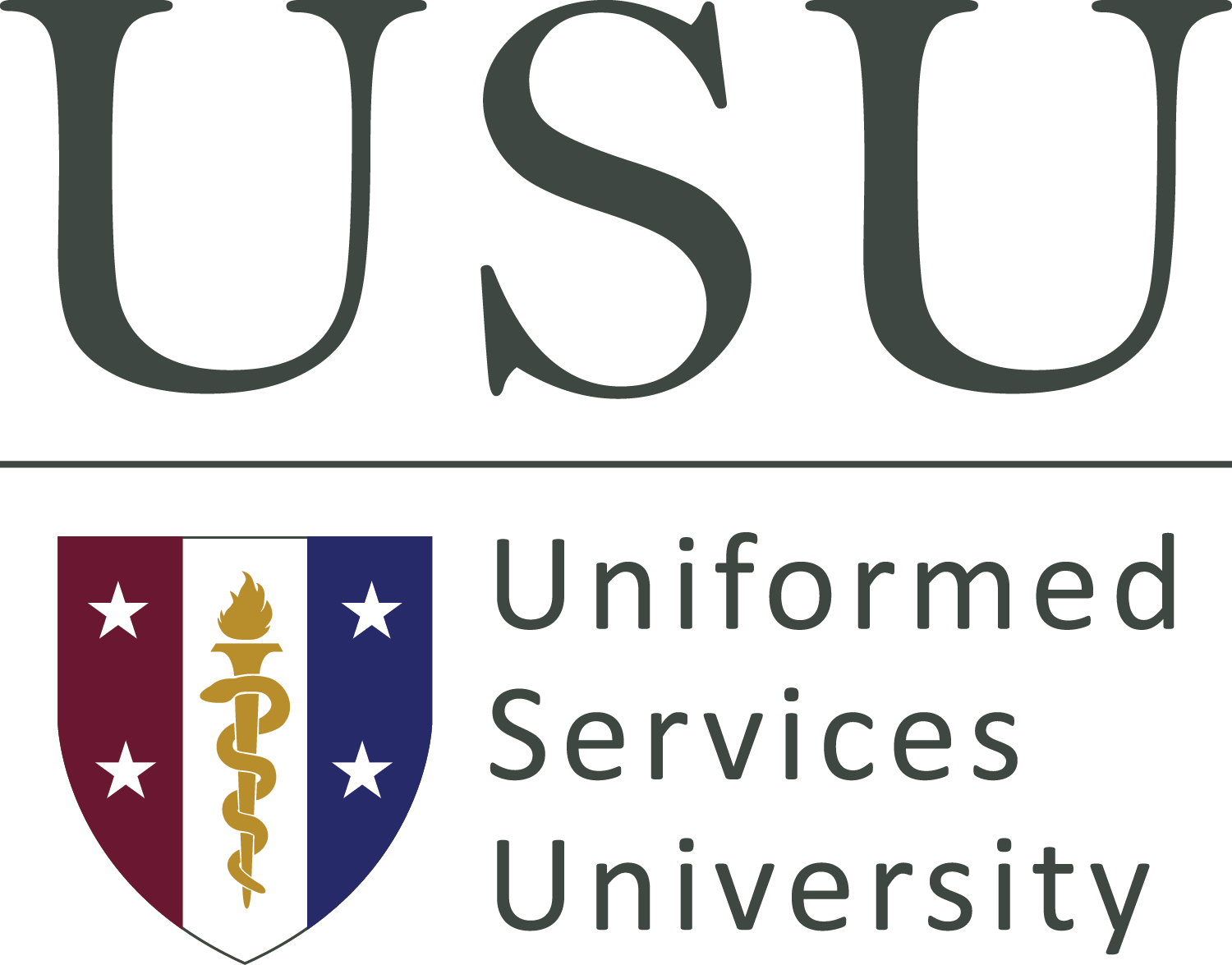 Results
Based on the Post-Survey 
Participants were more likely to intervene 
Discussion Questions were useful to facilitate discussion
Report utility of reading articles prior to discussion
[Speaker Notes: using scale of 1-10
intervene in a situation of gender bias or sexual harassment, regardless of age or gender
giving articles gives participants a “base of knowledge” with which to pull from in order to contribute to discussion]
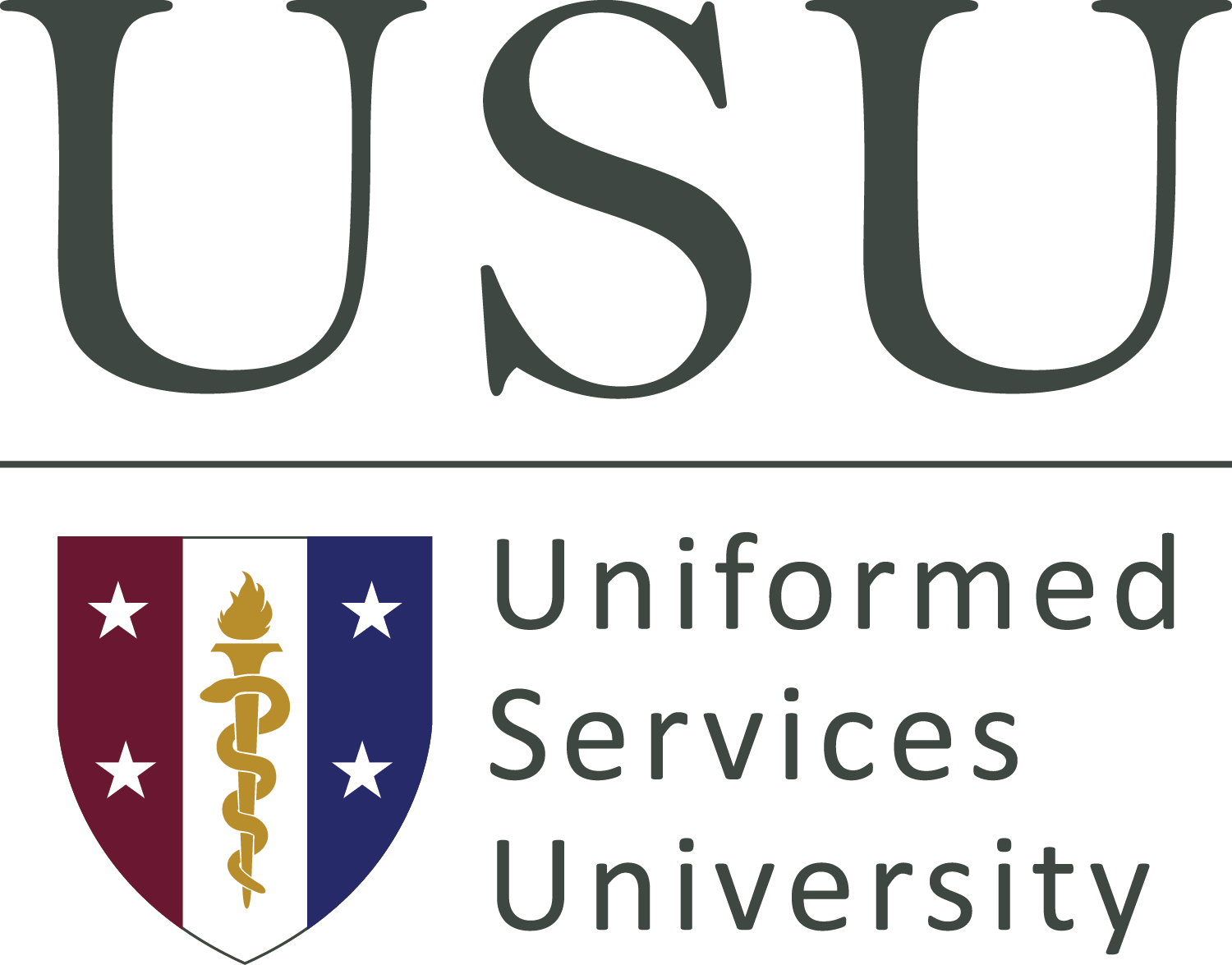 Feedback
Sustains
#1 Interactive Discussion > Lecture
#2 Peers Guiding the Discussion
#3 Low Pressure/Safe Space/Respectful Discussion
[Speaker Notes: ***based on subjective feedback which was given by participants on the surveys]
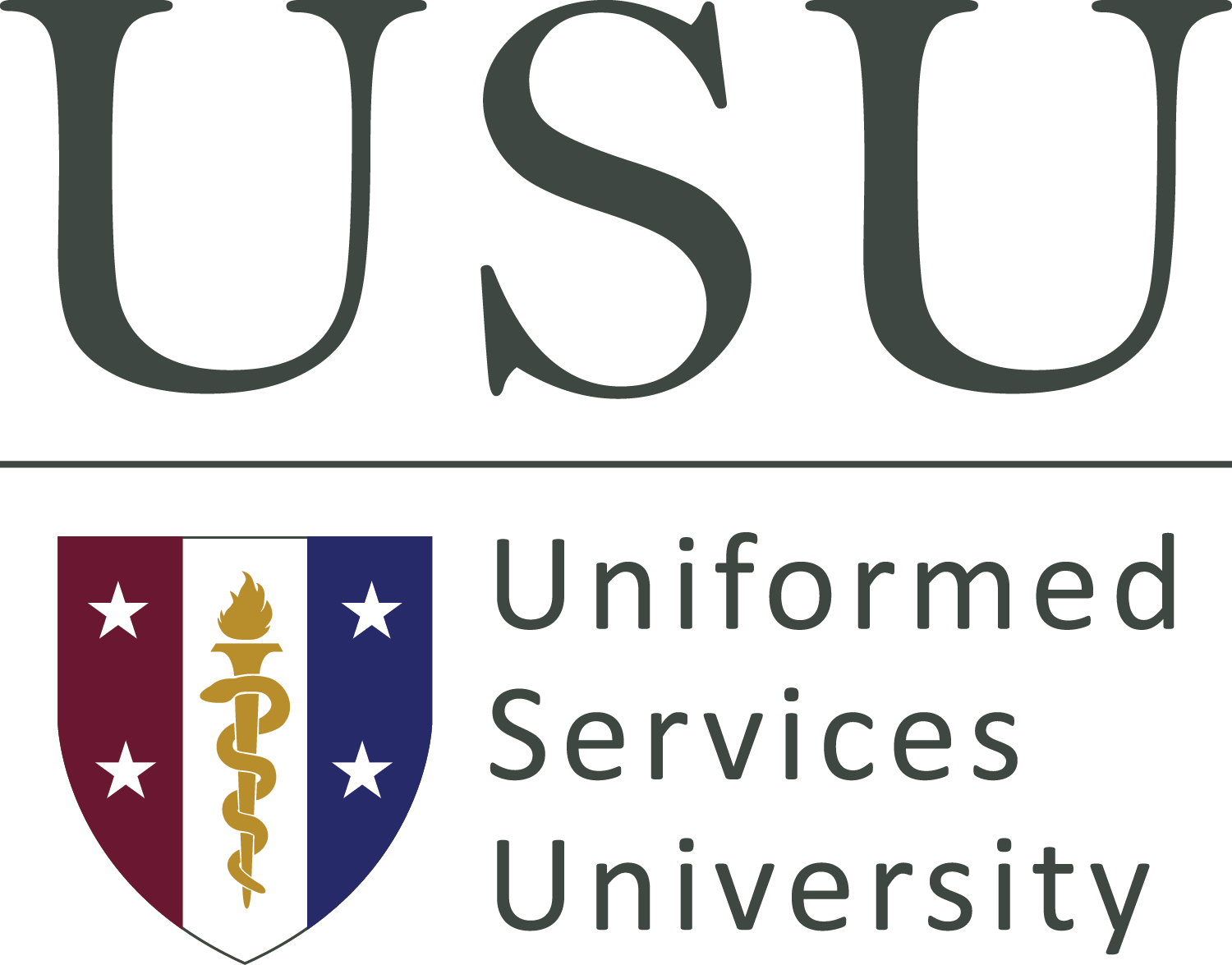 Feedback
Improves
#1 Smaller Groups (<10)
#2 Longer Discussion Time
#3 Specific scenarios/discussions with guidelines for common situations
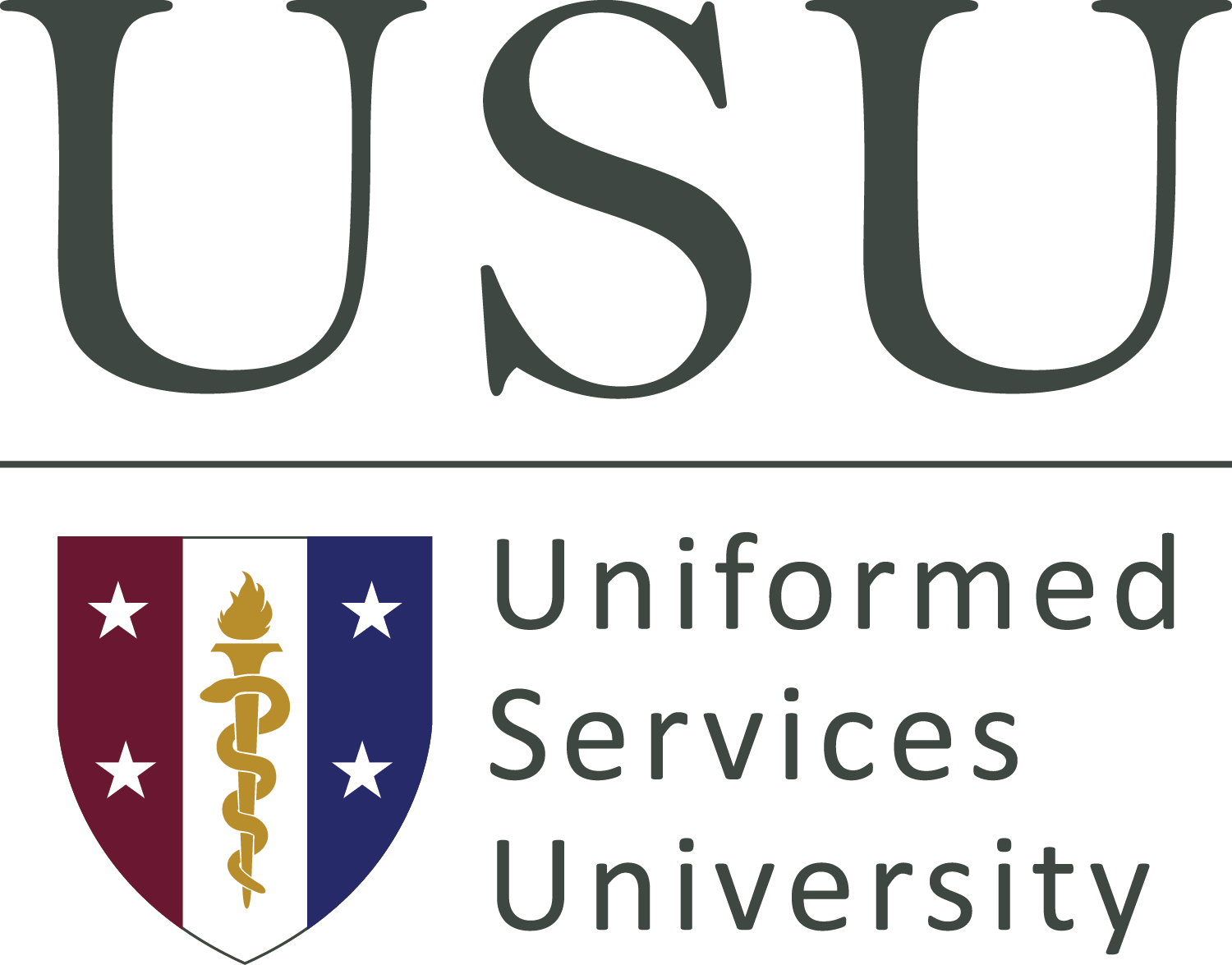 Implications
Bystander Awareness training is effective
Small Groups > Large Groups
Discussion-based
Continued Education
[Speaker Notes: - Effective across genders and age groups
-Takes a small start -> light the fire to motivate other  groups… no reason to not do this if you have our rockin’ curriculum!
We are planning to expand our curriculum to be a part of the USU SOM curriculum to include 3 additional sessions to the bystander awareness curriculum. These include:
 a workshop to address specific scenarios students may encounter on the wards and how to navigate situations where boundaries are crossed with patients, authority figures, and classmates, 
how to navigate issues of harassment and assault as military officers in coordination with learned about the SAFE exam (which we already do at our simulation center), and  
finally integrate all of the information learned and have practical experience in bystander intervention, crisis response, advocacy and reporting sexual harassment or assault so students are ready for scenarios encountered after graduation.]
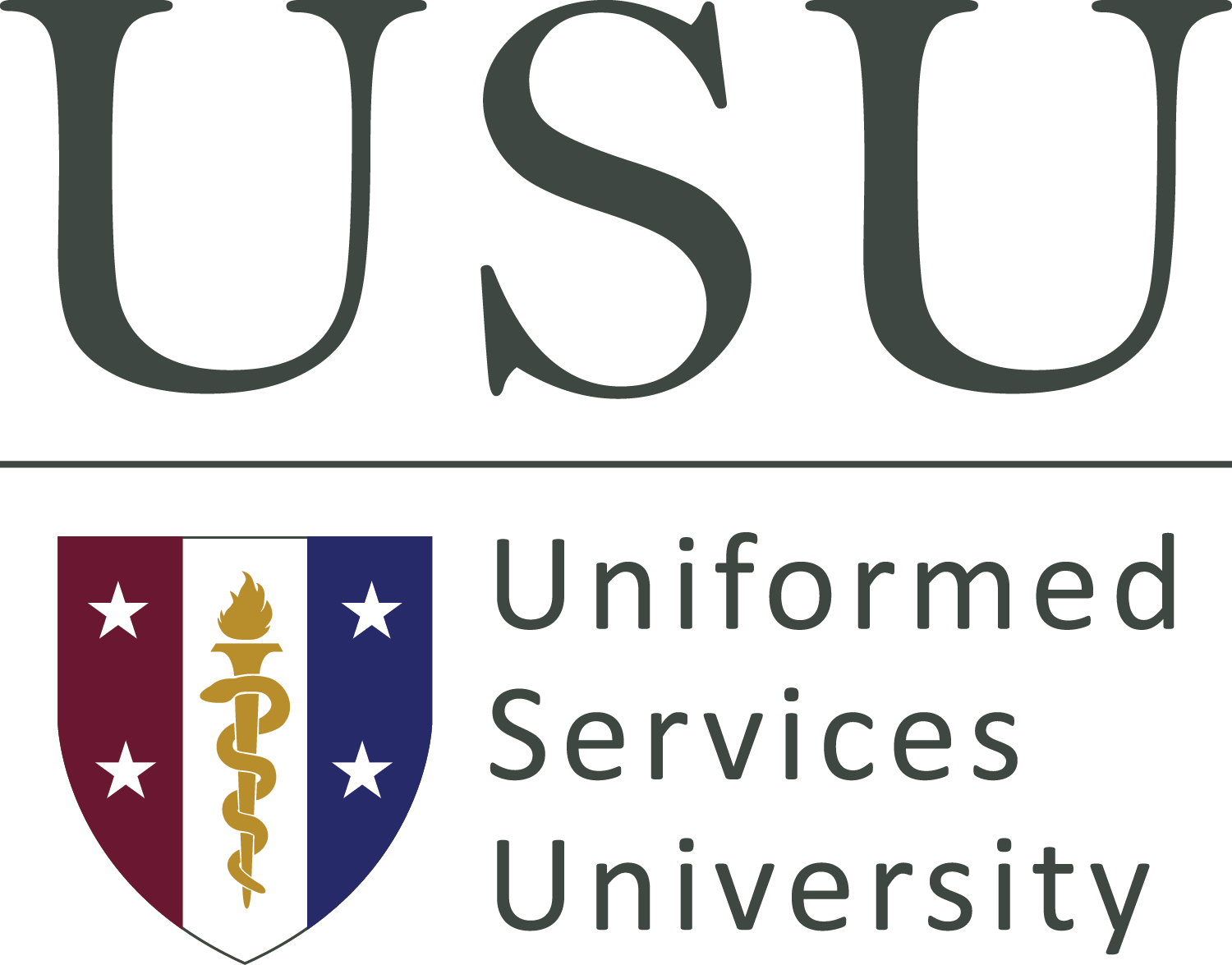 Questions?
Please evaluate this presentation using the conference mobile app! Simply click on the "clipboard" icon       on the presentation page.
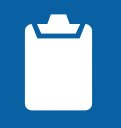